מנהל מכלול אשפוז
[Speaker Notes: הערות כלליות :
1.שקפים של תפקדים בחרום יהיו חשובים אולי להערכת מצב ראשונה או להצגות , כדי להסתיר אותם בזמון הערכת המצב כדי שלא יגזלו לך זמן.
2. לדעתי חסר תמ"צ מד"א]
תמונת מצב – מאושפזים
מעודכן ליום 04/04/2020 בשעה 20:30
תמונת מצב - מאושפזים
2
2
תמונת מצב – קשיםמעודכן ליום 04/04/2020 בשעה 20:30
תמונת מצב - מאושפזים
3
תמונת מצב - מאושפזים
תמונת מצב – מונשמיםמעודכן ליום 04/04/2020 בשעה 20:30
4
תמונת מצב - מאושפזים
תמונת מצב – מאושפזיםמעודכן ליום 04/04/2020 בשעה 20:30
5
תמונת מצב –מאושפזים
מעודכן ליום 04/04/2020 בשעה 20:30
תמונת מצב - מאושפזים
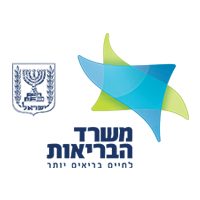 תמונת מצב – נפטריםמעודכן ליום 04/04/2020 בשעה 20:30